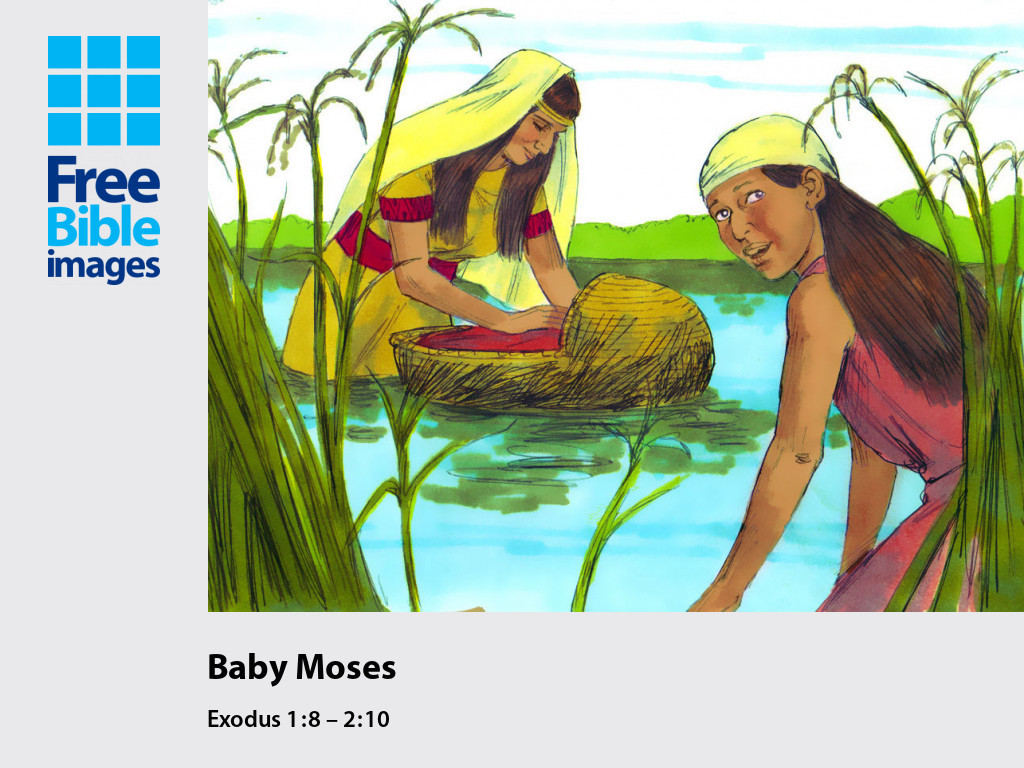 Mojsijevo rođenje

Izl 1,8-2,10
[Speaker Notes: Exodus 1 v 8-22 & 2 v 1-10]
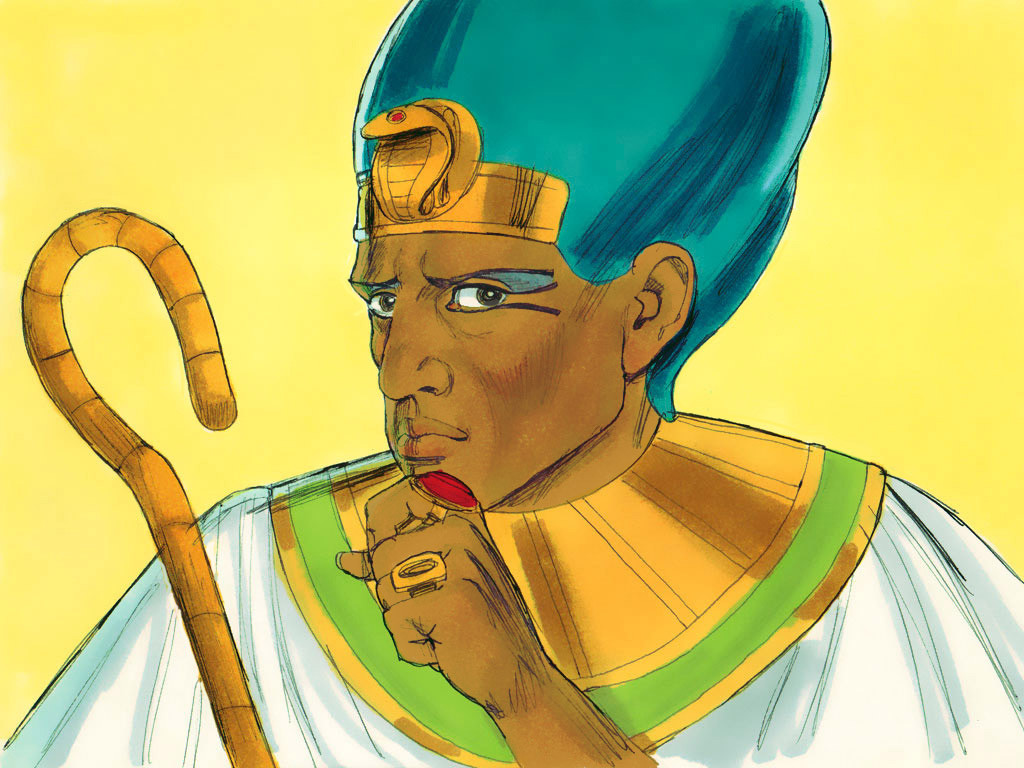 [Speaker Notes: Uto u Egiptu zavlada novi kralj koji nije poznavao Josipa.]
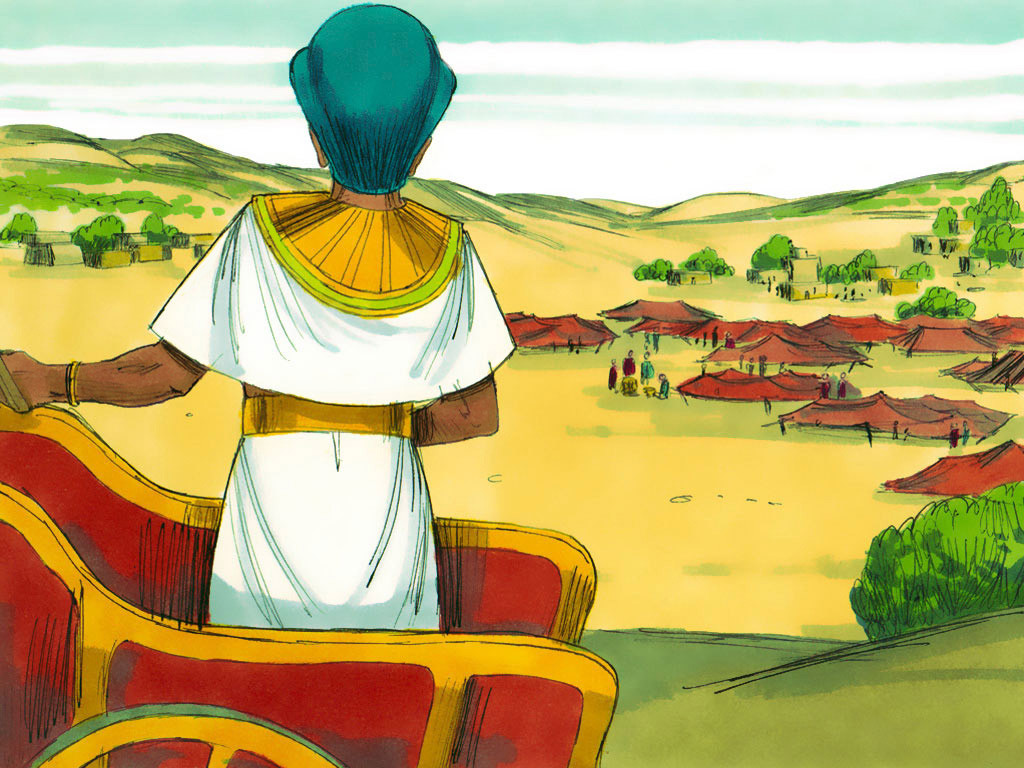 [Speaker Notes: I reče on svome puku:]
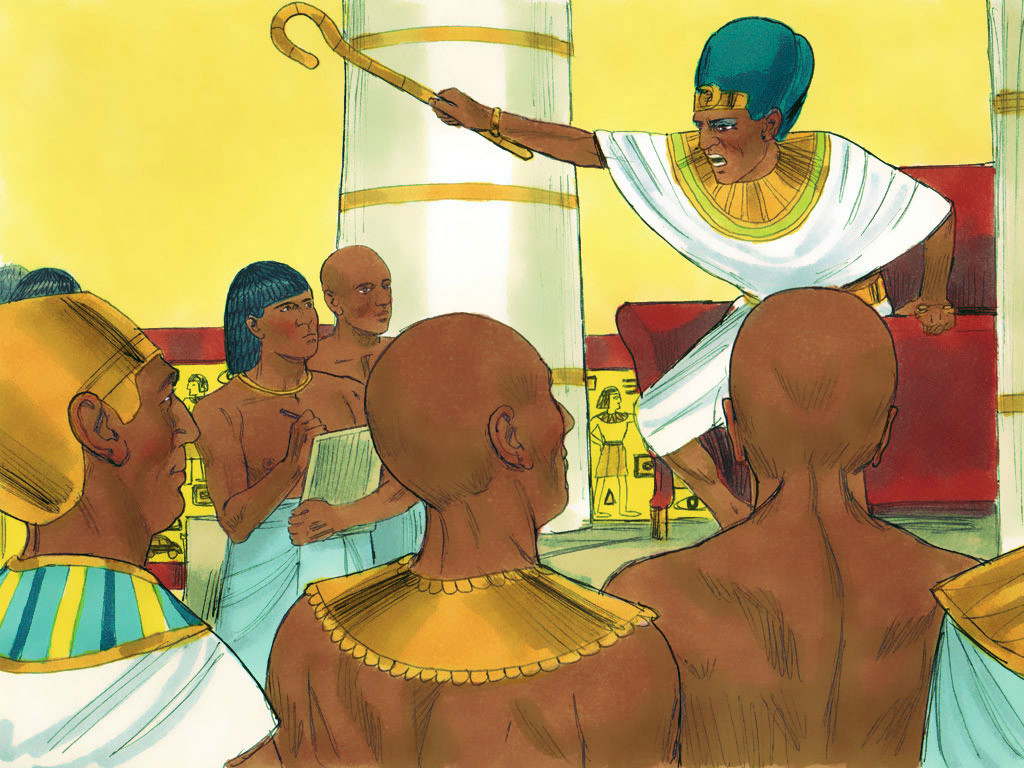 [Speaker Notes: »Eto, sinovi su Izraelovi postali narod brojan i moćniji od nas. Hajde, postupimo mudro s njima: spriječimo im porast, da se u slučaju rata ne pridruže našim neprijateljima, da ne udare na nas i napokon ne odu iz zemlje.«]
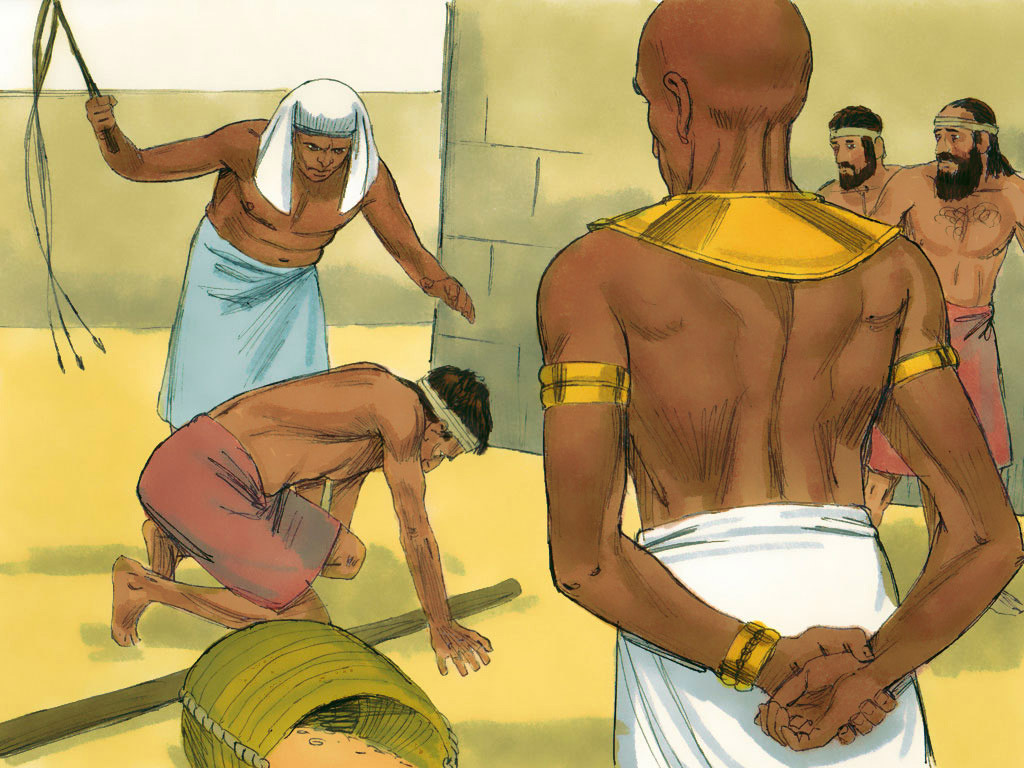 [Speaker Notes: I postaviše nad njima nadglednike da ih tlače teškim radovima.]
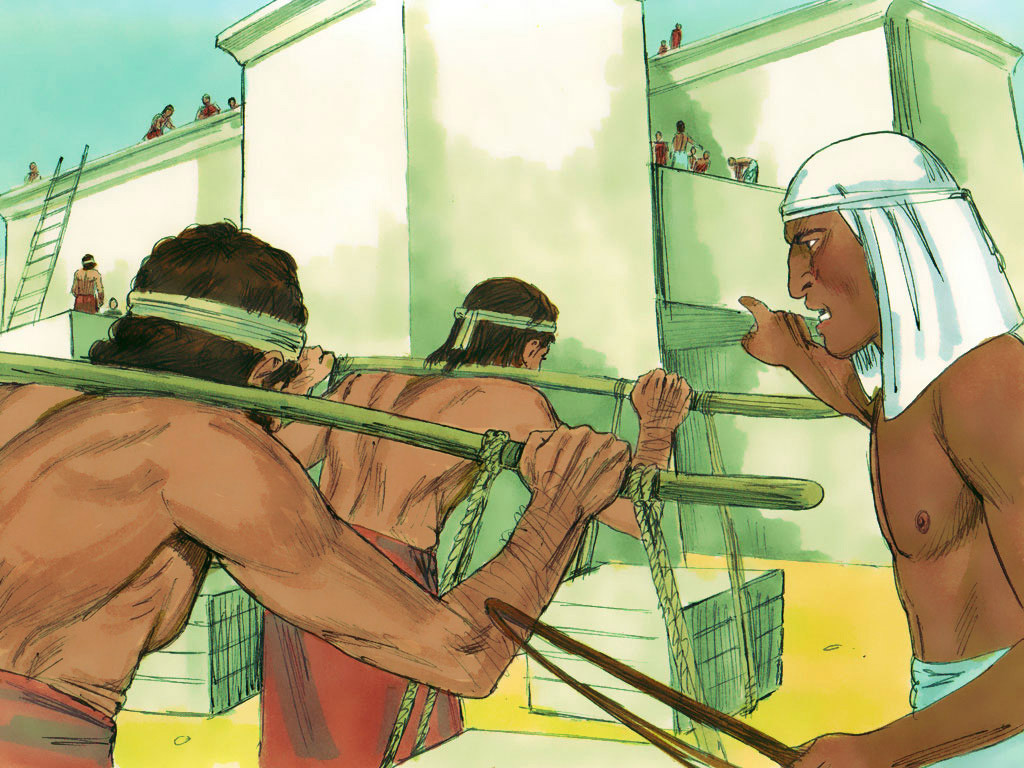 [Speaker Notes: Tako su faraonu sagradili gradove-skladišta: Pitom i Ramses.]
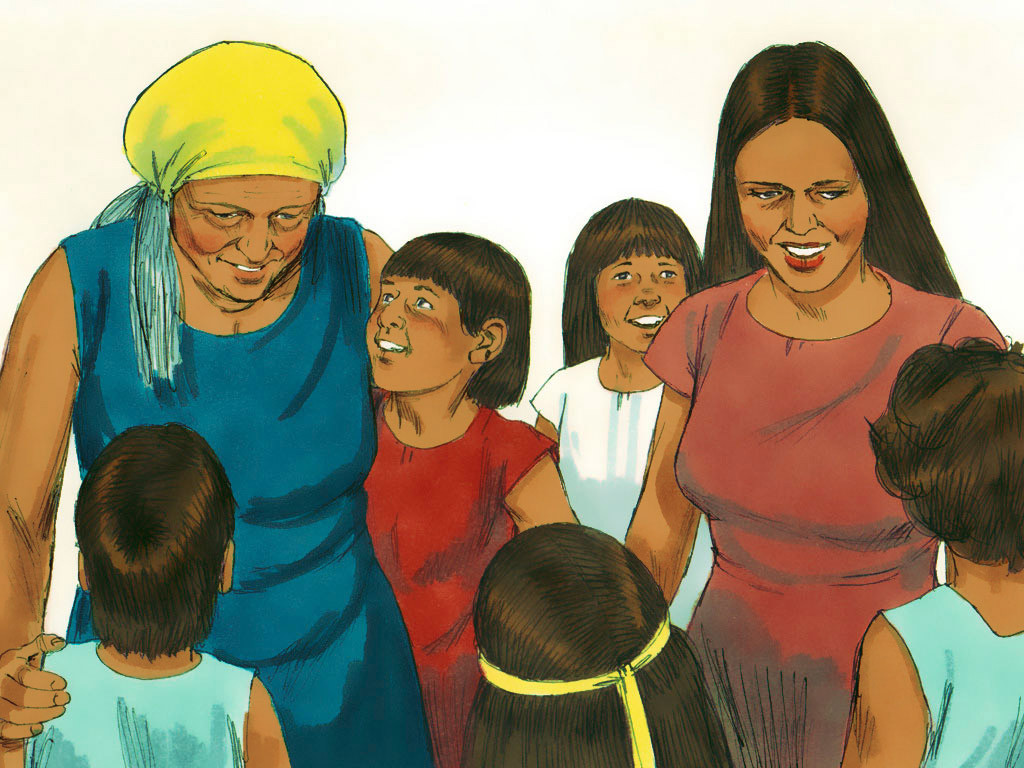 [Speaker Notes: Ali što su ih više tlačili, oni se još više množili, napredovali i širili se, tako da su Egipćani strahovali od Izraelaca.]
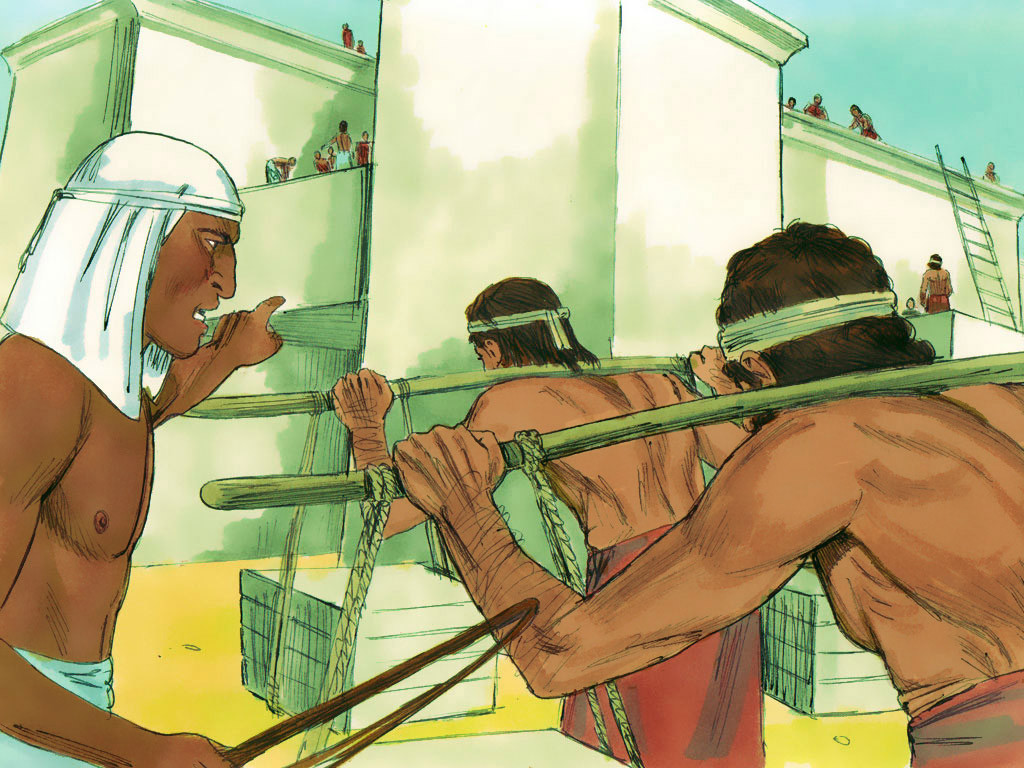 [Speaker Notes: I Egipćani se okrutno obore na Izraelce. Ogorčavali su im život teškim radovima: pravljenjem meljte i opeke, različitim poljskim poslovima i svakovrsnim naporima koje im nemilosrdno nametahu.]
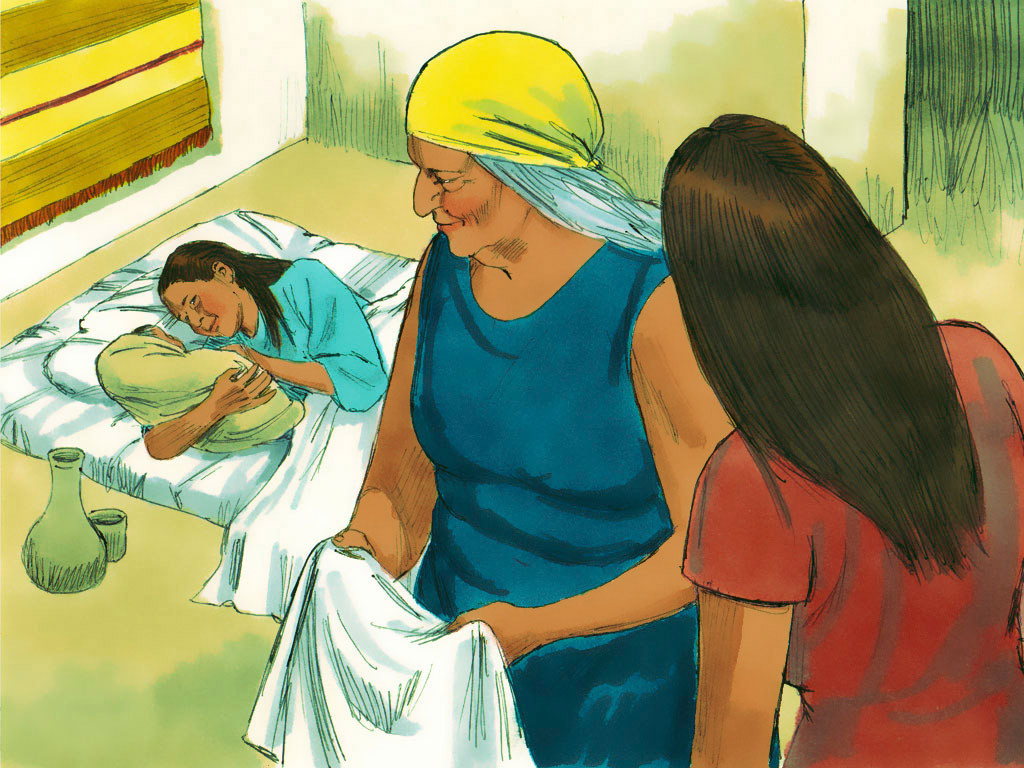 [Speaker Notes: Egipatski se kralj obrati i na hebrejske babice, od kojih jednoj bijaše ime Šifra, a drugoj Pua, pa im naredi:]
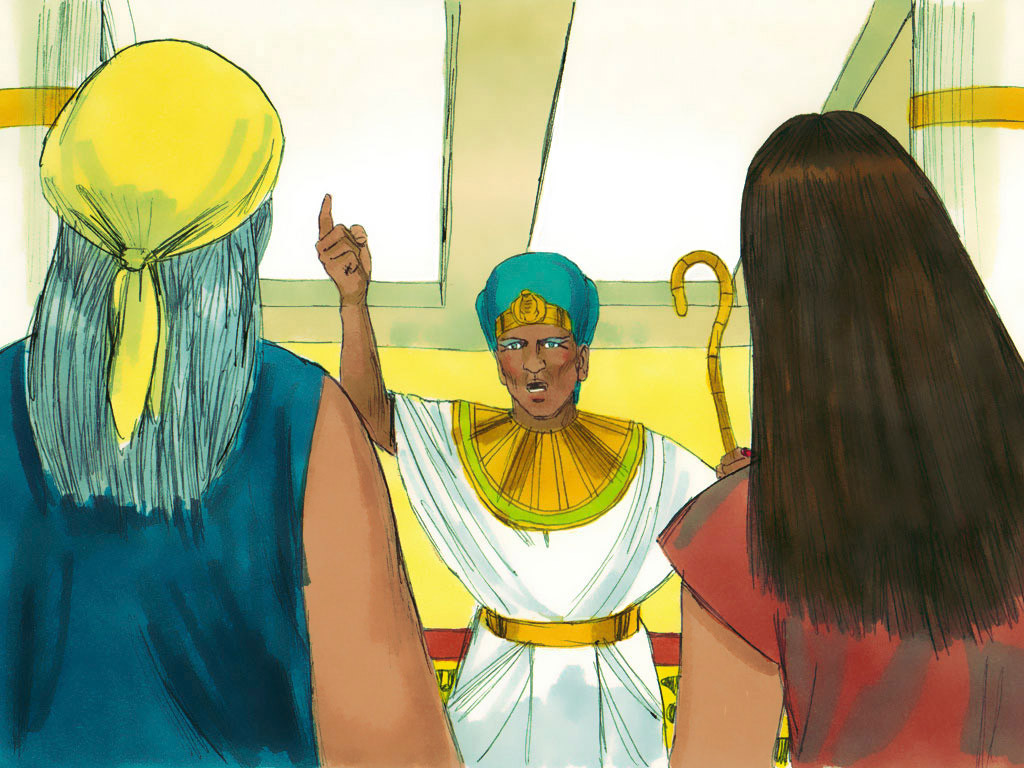 [Speaker Notes: »Kad u porodu pomažete Hebrejkama, dobro pogledajte: ako je muško dijete, ubijte ga; ako je žensko, neka živi.«]
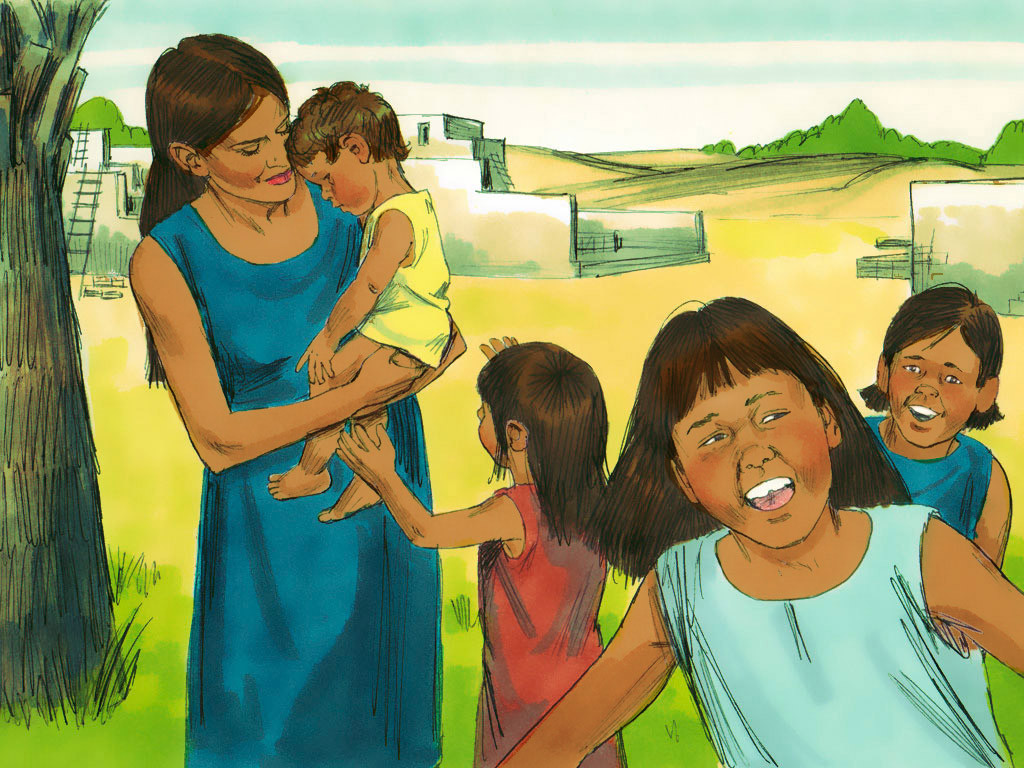 [Speaker Notes: Ali su se babice bojale Boga i nisu činile kako im je naredio egipatski kralj, nego su ostavljale na životu mušku djecu.]
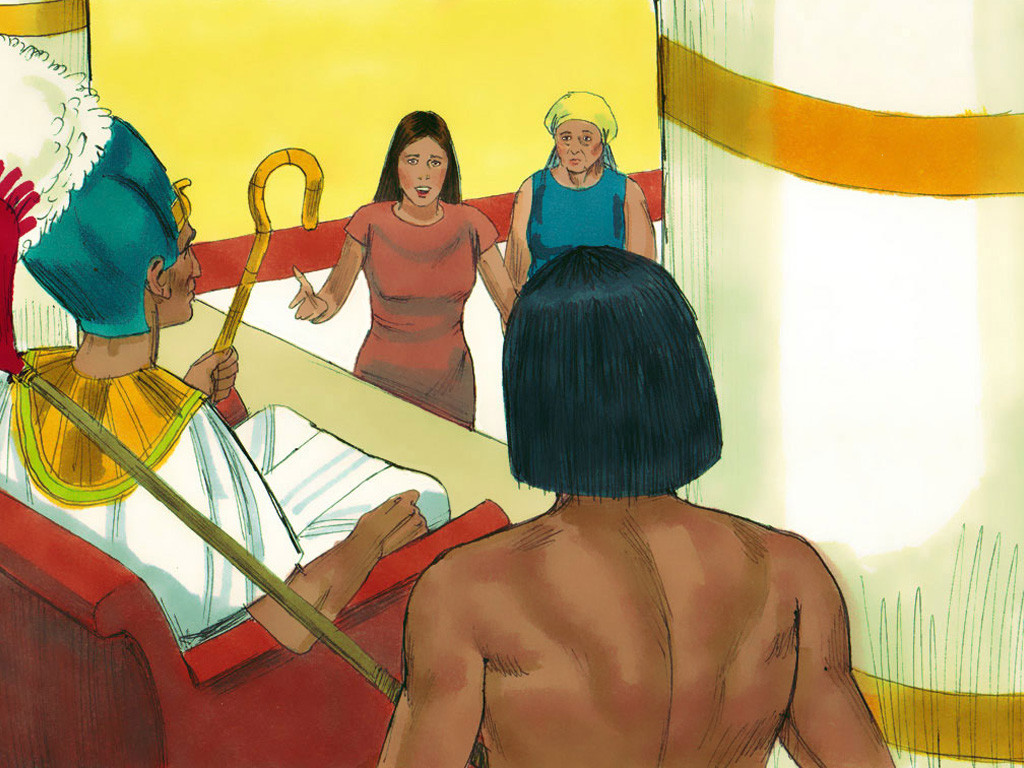 [Speaker Notes: Stoga egipatski kralj pozove babice pa im rekne: »Zašto ste tako radile i na životu ostavljale mušku djecu?« Nato babice odgovore faraonu: »Hebrejke nisu kao egipatske žene. One su životne. Prije nego babica dođe k njima, one već rode.« Bog je to babicama za dobro primio. Narod se množio i silno porastao. A kako su se babice bojale Boga, on ih obdari potomstvom.]
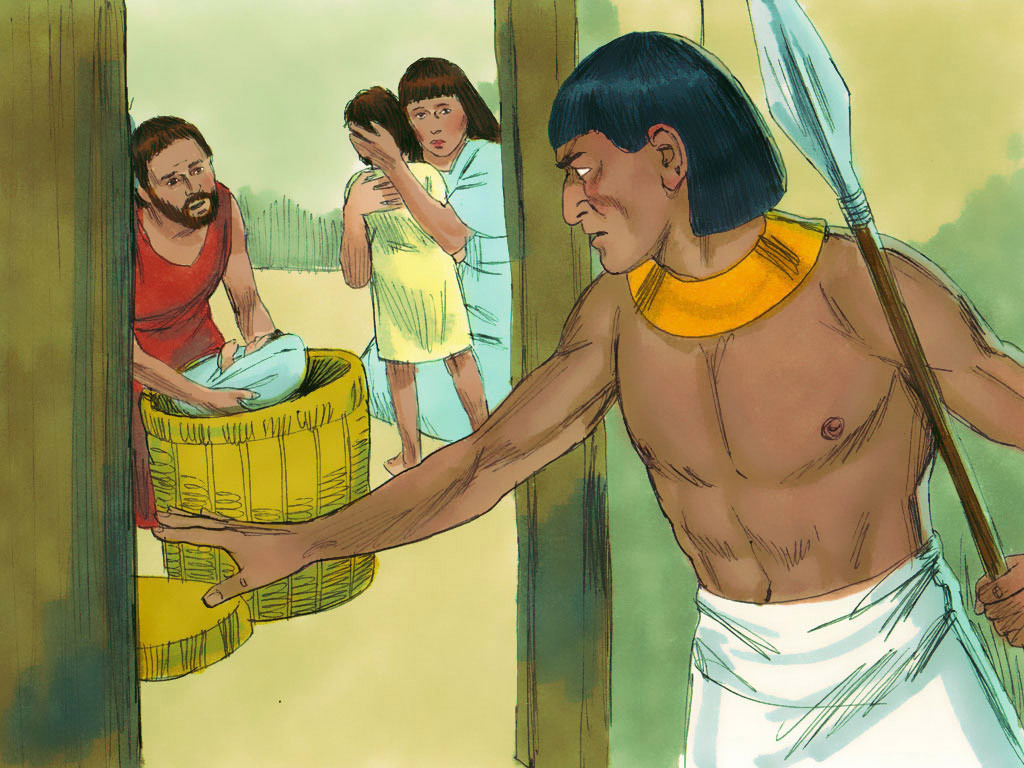 [Speaker Notes: Onda faraon izda naredbu svemu svome narodu: »Svako muško dijete koje se rodi Hebrejima bacite u Rijeku! Na životu ostavite samo žensku djecu.«]
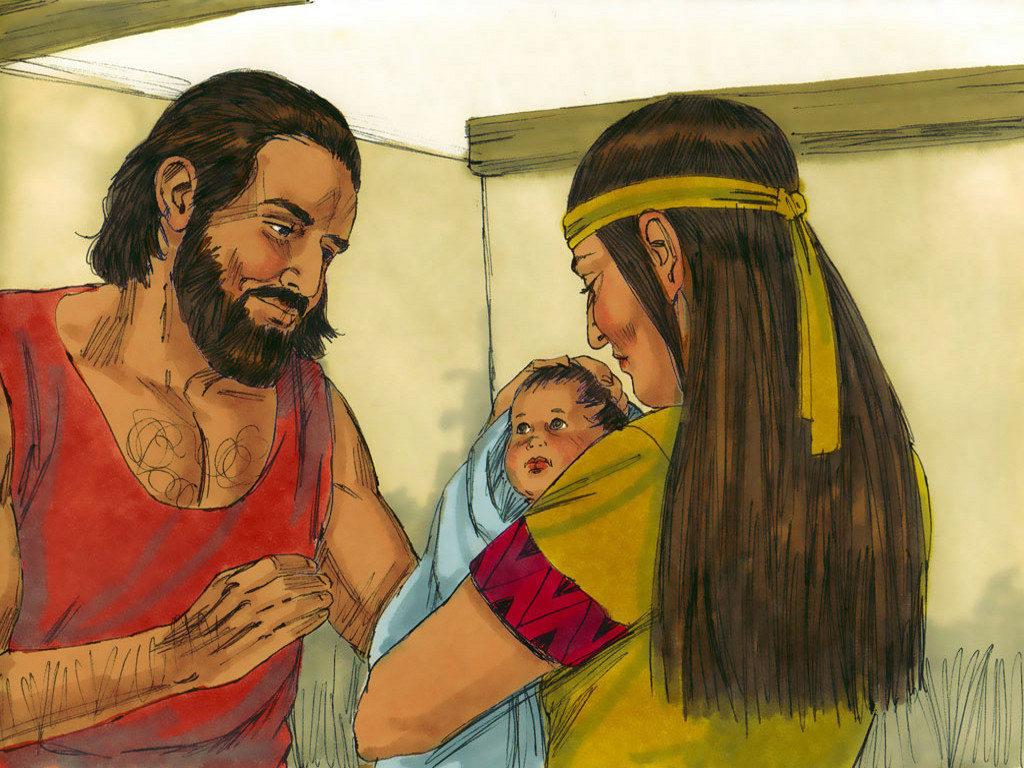 [Speaker Notes: Neki čovjek od Levijeva koljena ode i oženi se djevojkom Levijkom. Žena zače i rodi sina. Vidjevši kako je krasan, krila ga je tri mjeseca.]
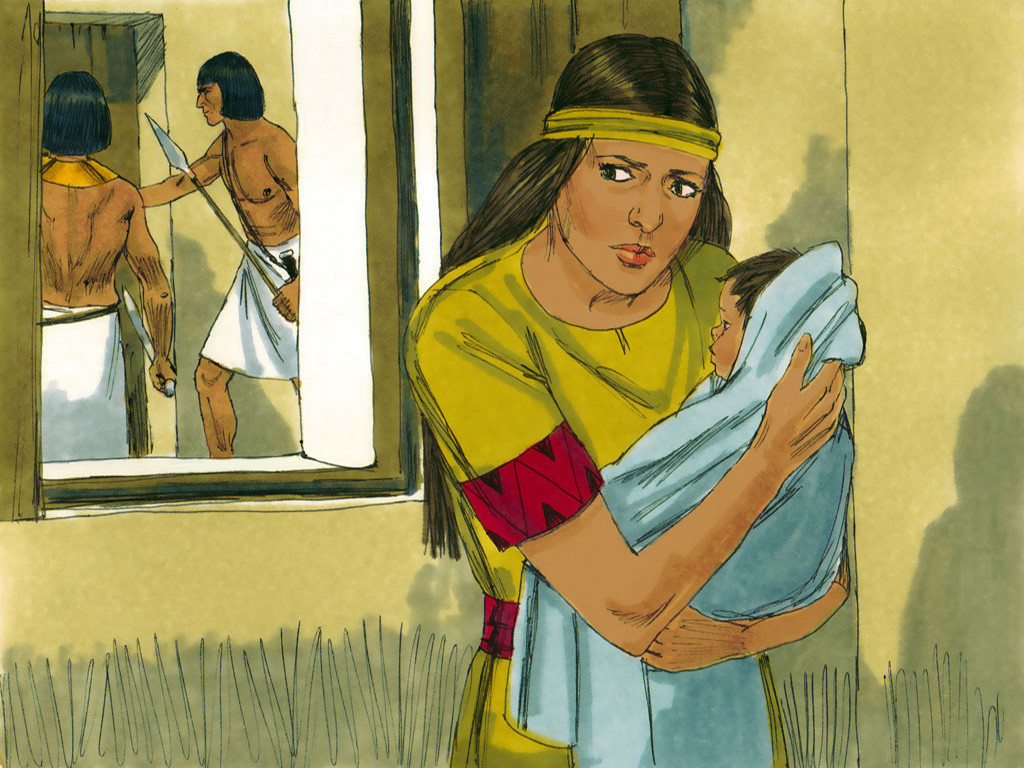 [Speaker Notes: Kad ga nije mogla više sakrivati,]
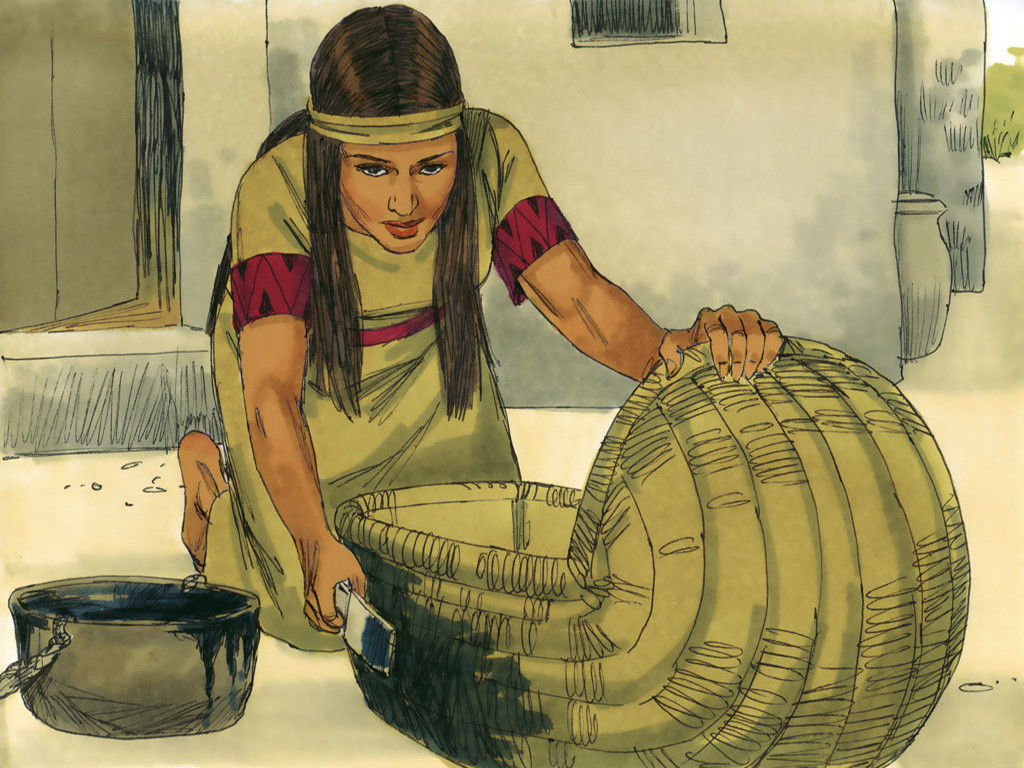 [Speaker Notes: nabavi košaricu od papirusove trstike, oblijepi je smolom i paklinom]
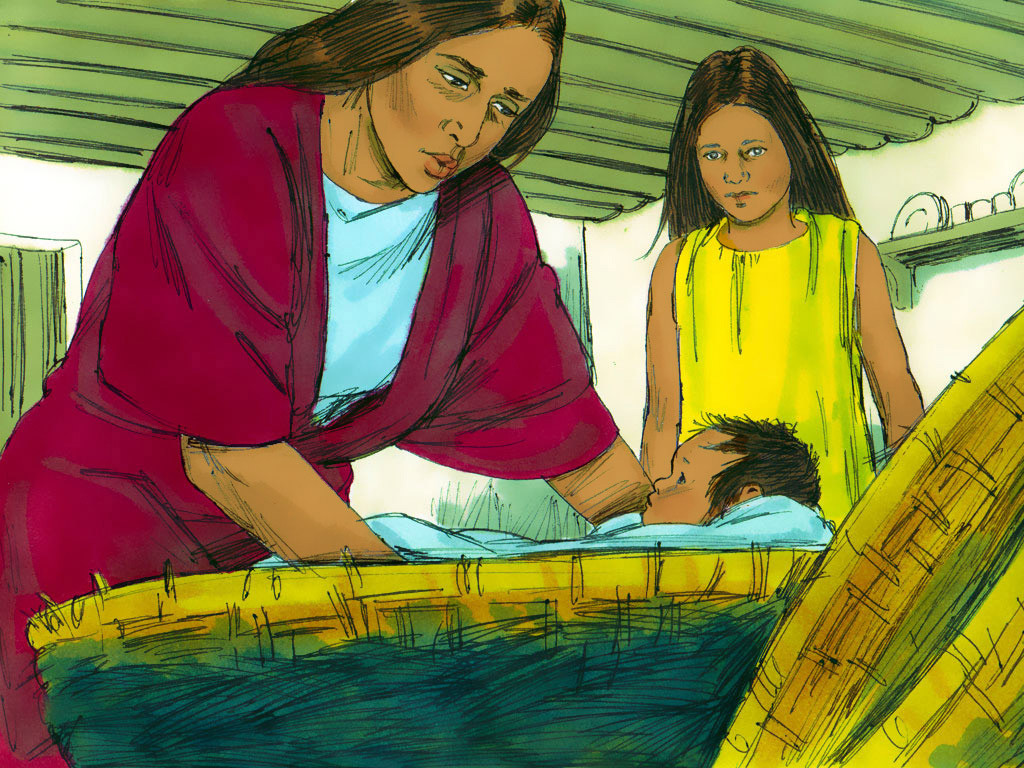 [Speaker Notes: u nju stavi dijete i položi ga u trstiku na obali Rijeke.]
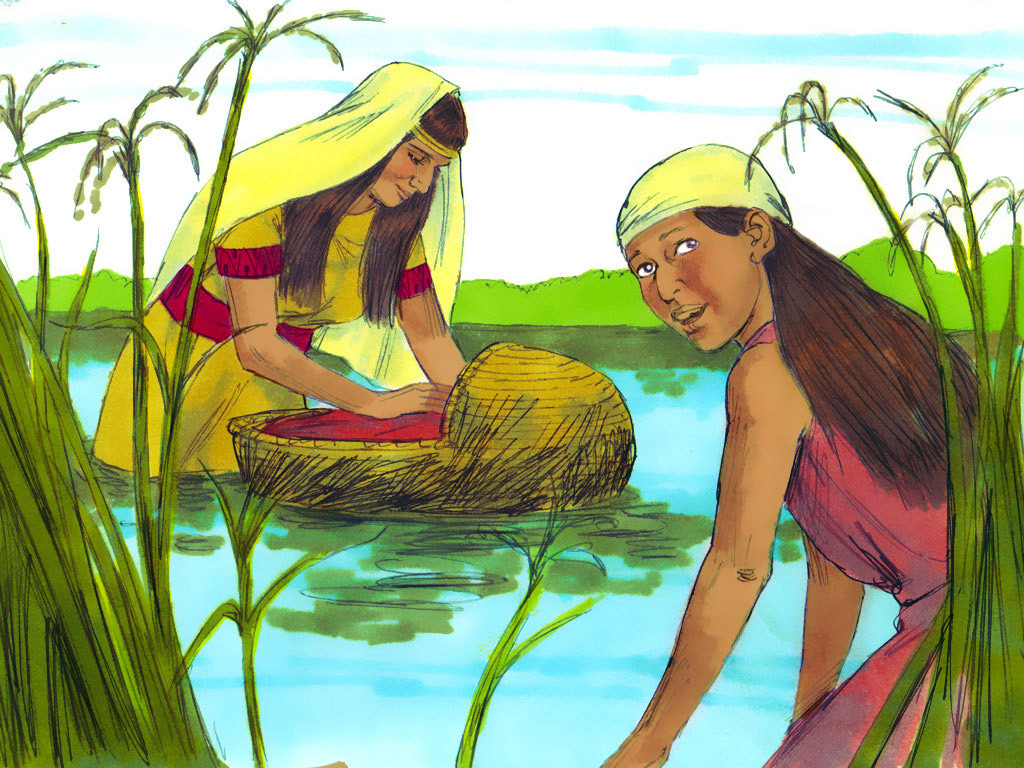 [Speaker Notes: Njegova sestra stane podalje da vidi što će s njime biti.]
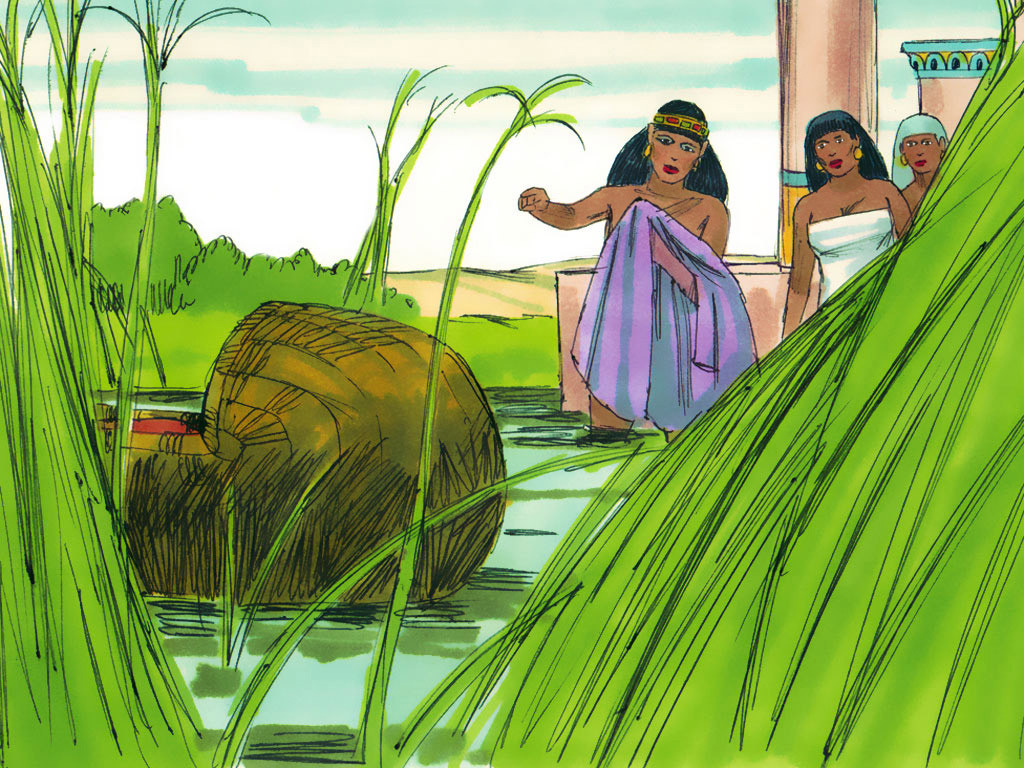 [Speaker Notes: Faraonova kći siđe k Rijeci da se kupa, dok su njezine sluškinje šetale uz obalu Rijeke. Opazi ona košaricu u trstici, pa pošalje sluškinju da je donese.]
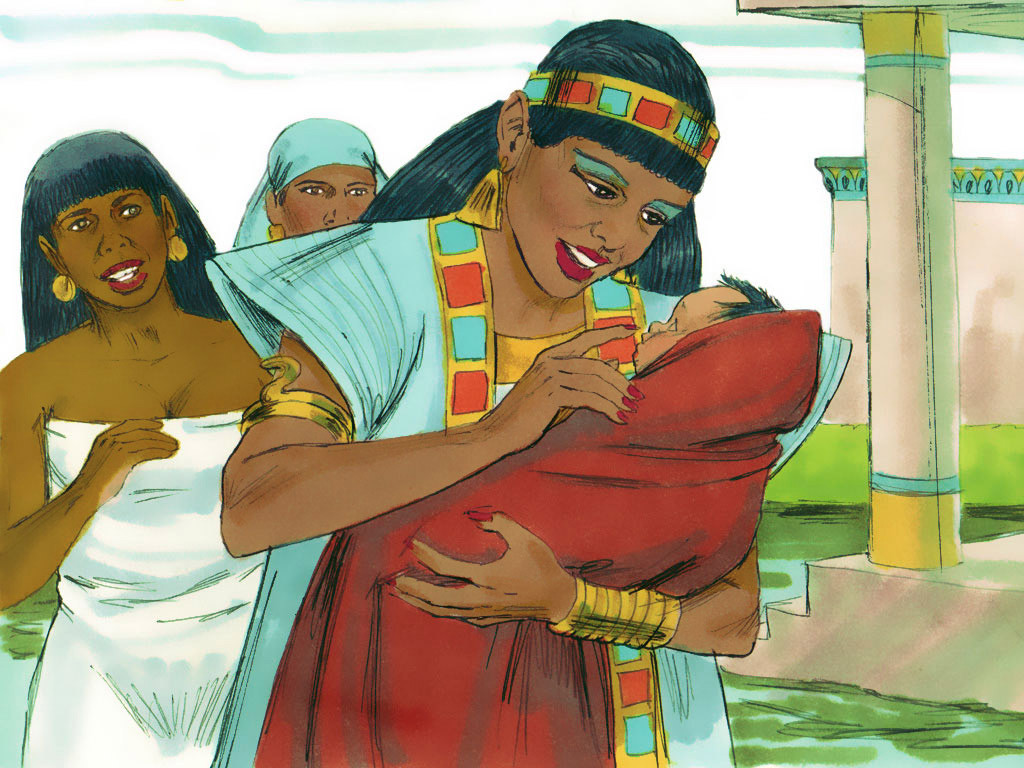 [Speaker Notes: Otvori je i pogleda, a to u njoj dijete! Muško čedo. Plakalo je. Njoj se sažali na nj. »Bit će to hebrejsko dijete«, reče.]
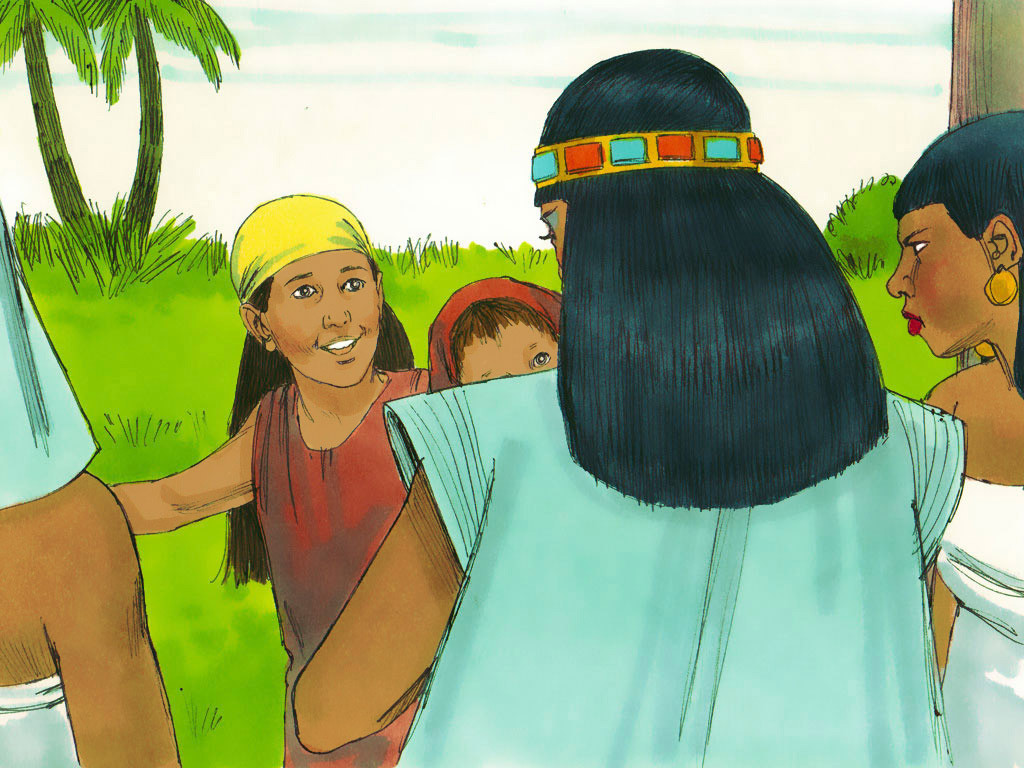 [Speaker Notes: Onda njegova sestra rekne faraonovoj kćeri: »Hoćeš li da ti potražim dojilju među Hebrejkama da ti dijete doji?« 
»Idi!« – odgovori joj faraonova kći.]
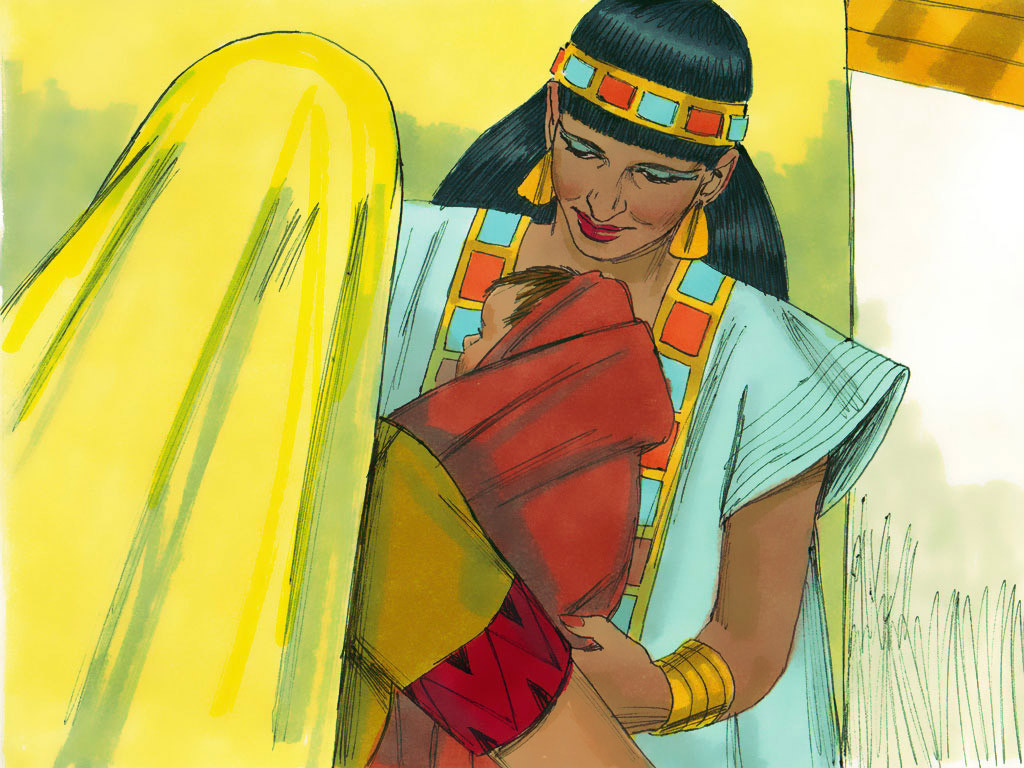 [Speaker Notes: Tako djevojka ode i pozove djetetovu majku. 9 »Uzmi ovo dijete«, rekne joj faraonova kći, »i odgoji mi ga, a ja ću te plaćati.«]
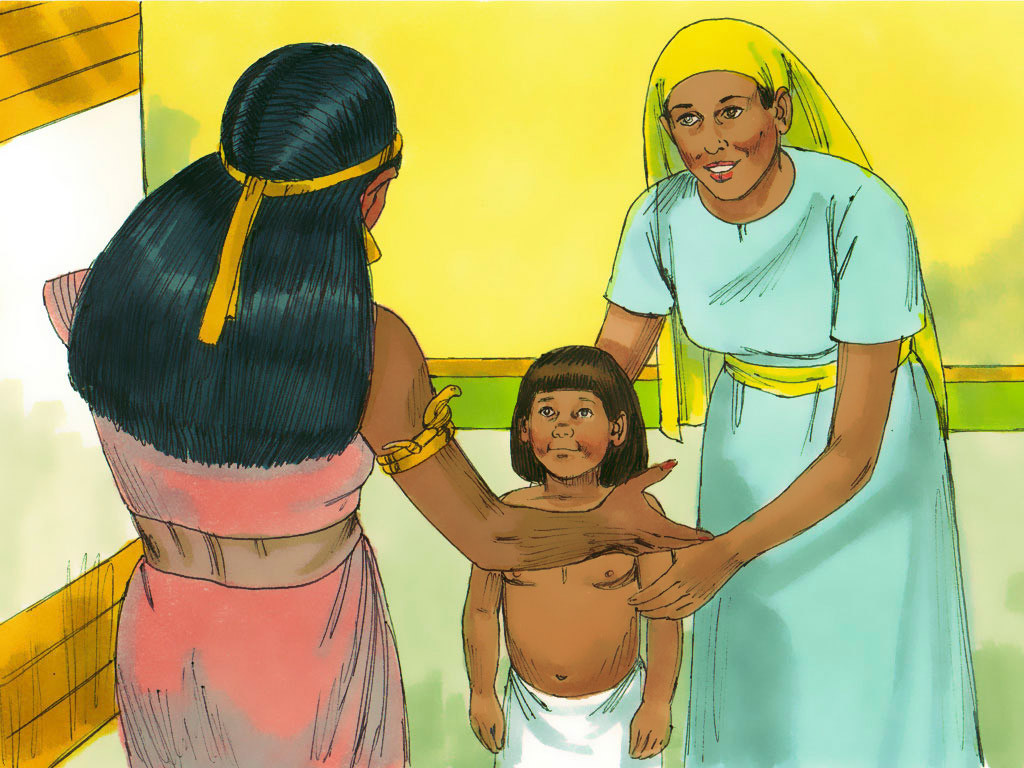 [Speaker Notes: Tako žena uzme dijete i othrani ga. Kad je dijete odraslo, ona ga odvede faraonovoj kćeri, koja ga posini.]
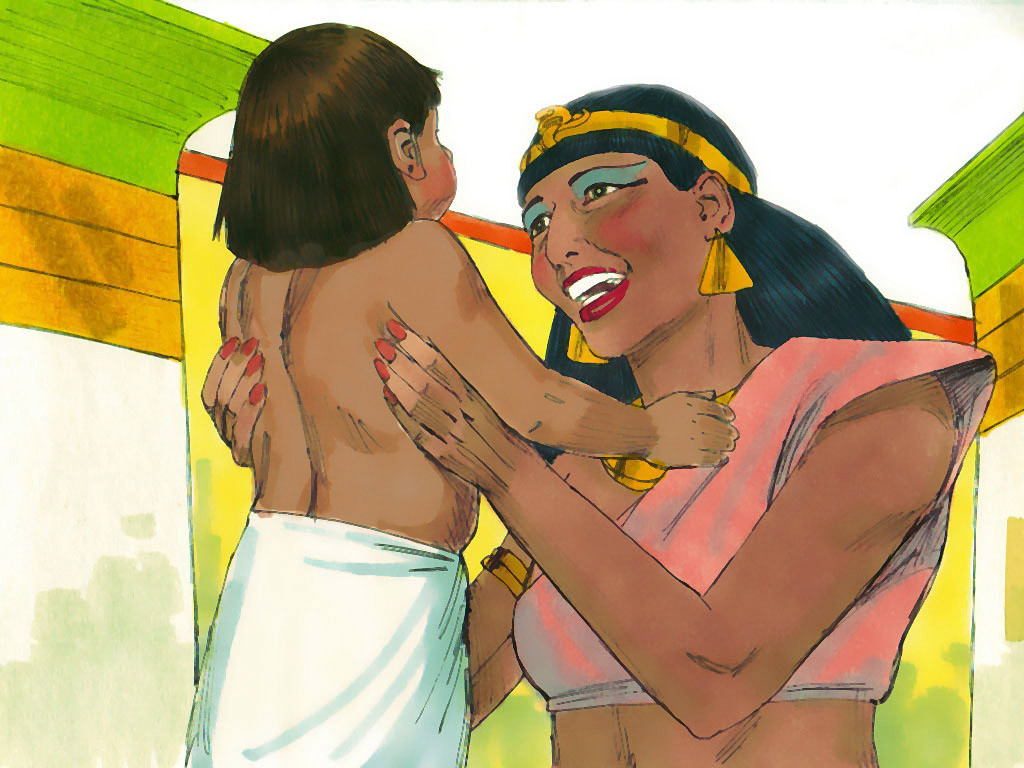 [Speaker Notes: Nadjene mu ime Mojsije, »jer sam ga«, reče, »iz vode izvadila«.]
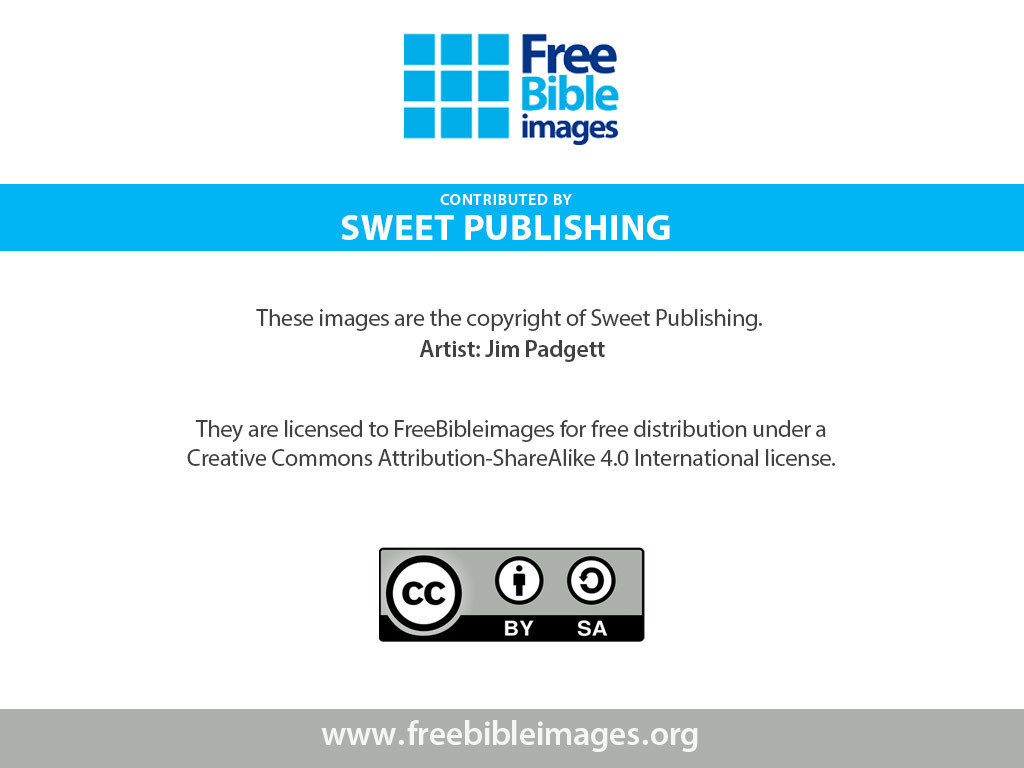